n
n
n
n
n
n
n
p
p
p
p
p
p
p
p
Λ
Λ
Overview ofhypernuclear physics
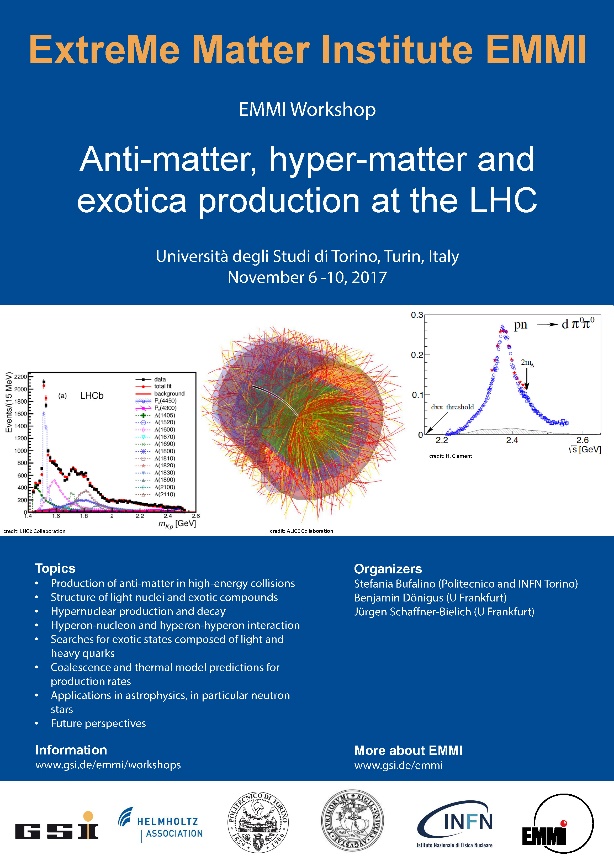 n
n
Tullio Bressani
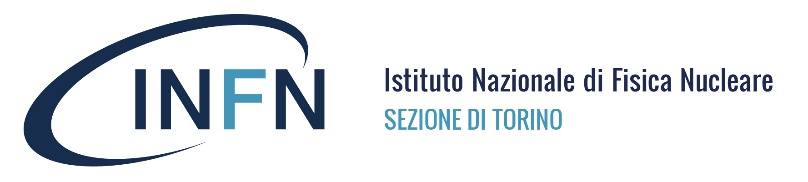 Outline
Hypernuclear Physics at the border between Particle and Nuclear Physics

Achievements and Perspectives in Nuclear Physics
textbook evidence of the shell model
nuclear compression due to the glue-role of the Λ
neutron-rich Hypernuclear systems

Achievements and Perspectives in Particle Physics
Charge Symmetry Breaking in the strong Λ-N interaction
Spin Dependent Terms in the strong Λ-N interaction
Towards a quantitative determination of the ΛN ® NN weak interaction?

Summary
2
Hypernuclear Physics at the border betweenParticle and Nuclear Physics
Since the discovery of the first Hyperfragment (1953)                                   several slogans and drawings were invented to describe                         Hypernuclear Physics as a bridge between                                                       Particle and Nuclear Physics

Main advantages (in principle):
Bound systems composed by 3 baryons (p,n,Λ)
Only way to obtain experimental information on the ΛN-NN interaction(strong and weak)

The results which will be presented come nearly exclusively from counter experiments carried out by using magnetic spectrometers designed to prepare and to select Hypernuclei in their ground or excited states
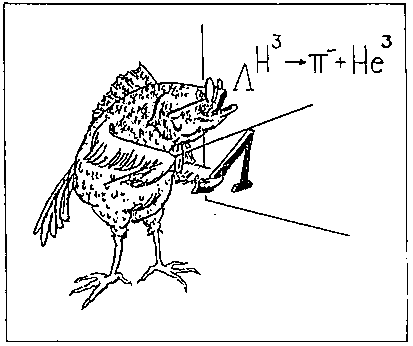 3
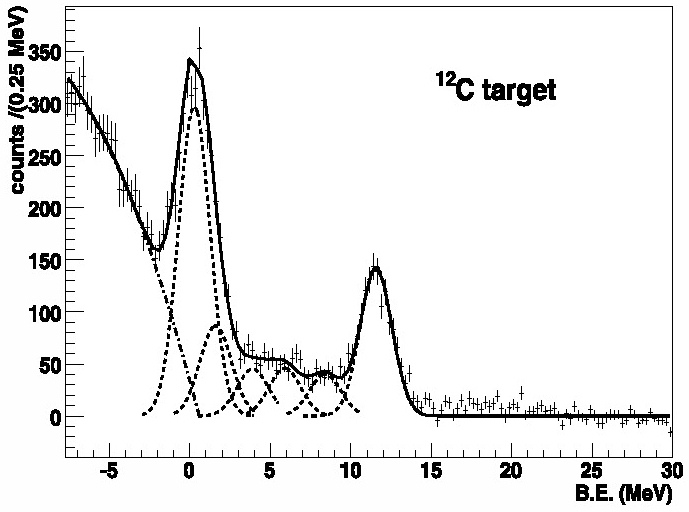 Production reactions
1) Strangeness exchange (CERN, BNL, KEK, LNF, J-PARC)
FINUDA Coll., PLB 681 (2009) 139
esothermic
absolute scale of energies only with stopped K-
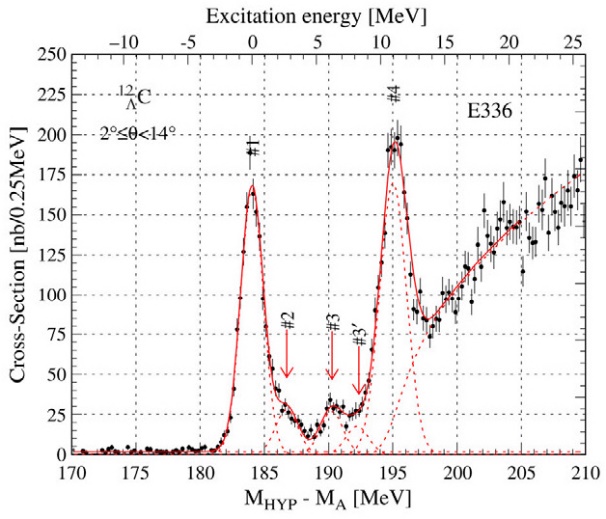 2) Associate production (BNL, KEK, J-PARC)
endothermic
no absolute scale of energies
O. Hashimoto, H. Tamura, PPNP 57 (2006) 564
3) Electroproduction (JLab, MAMI)
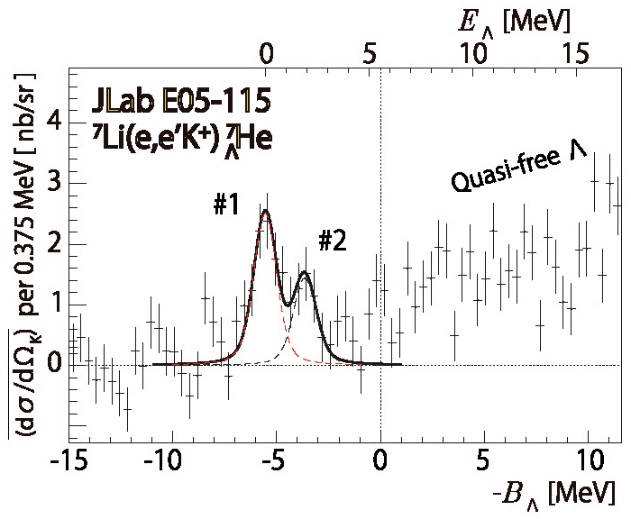 endothermic
absolute scale of energies
T. Gogami et al., PRC 94 (2016) 021302
4
Achievements and Perspectives in Nuclear Physics
textbook evidence of the shell model!
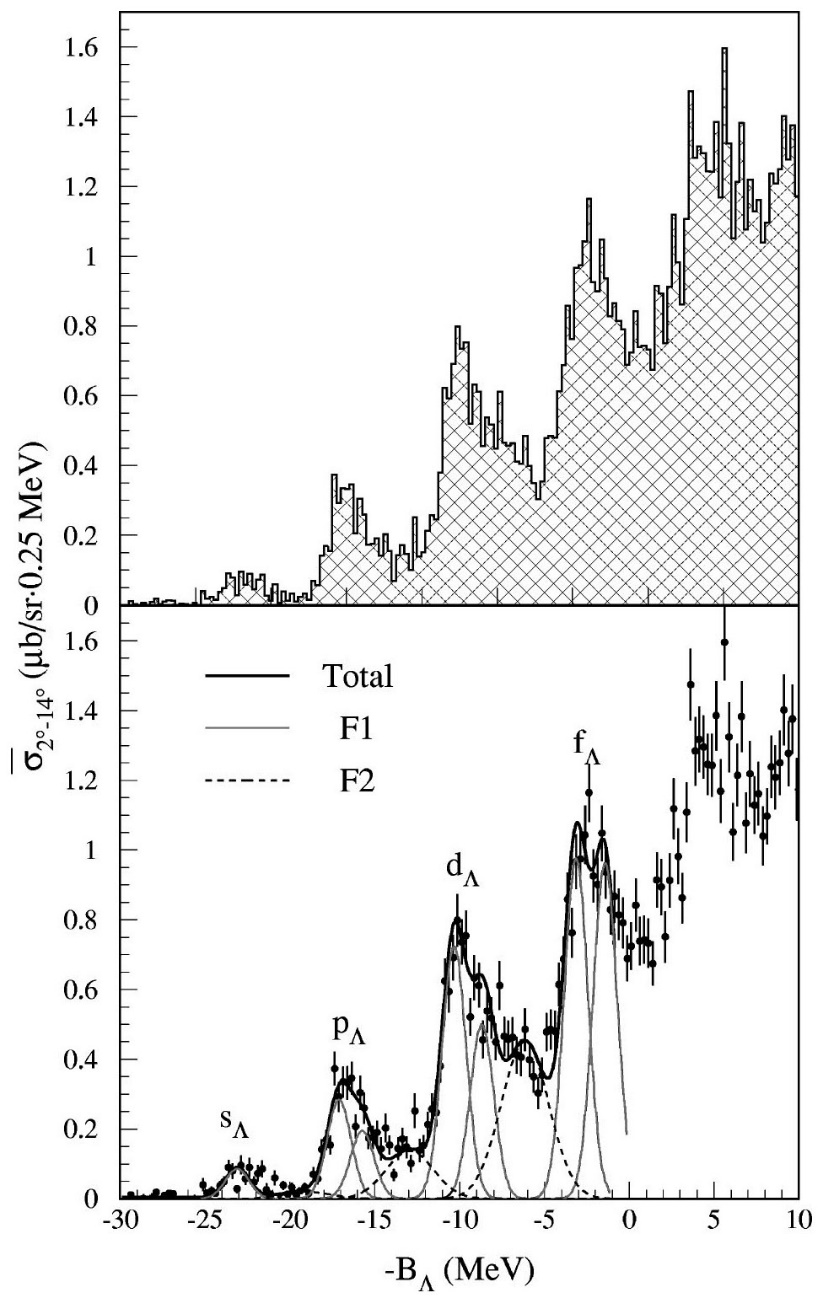 H. Hotchi et al., PRC 64 (2001) 044302
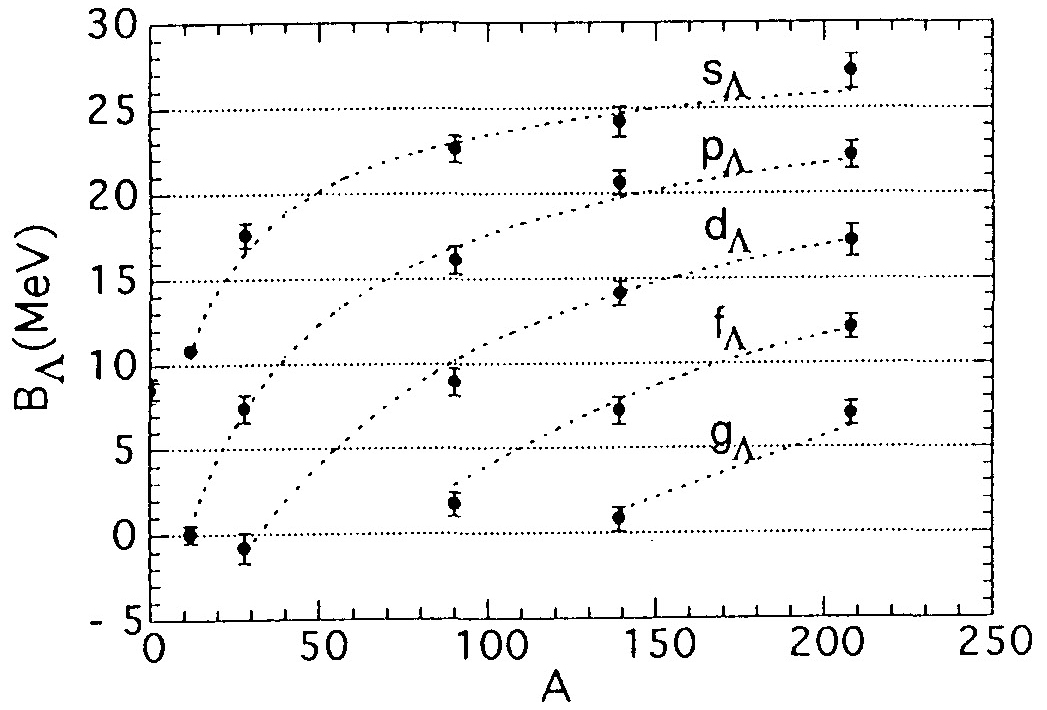 A. Ajimura et al., NPA 585 (1995) 173c
Caution!
Ordinates scale should be shifted by 0.6 MeV
(see later)
5
Achievements and Perspectives in Nuclear Physics (cont’d)
nuclear core compression due to the glue role of the Λ
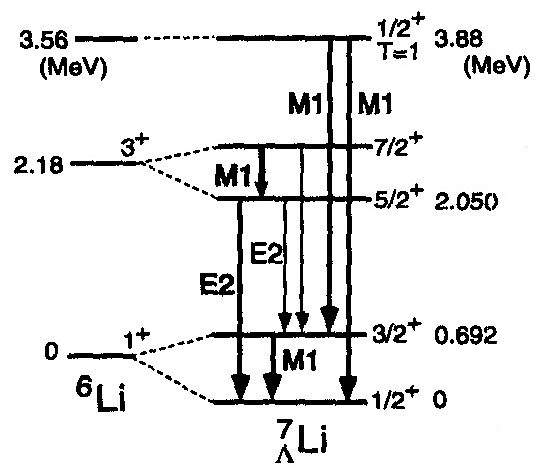 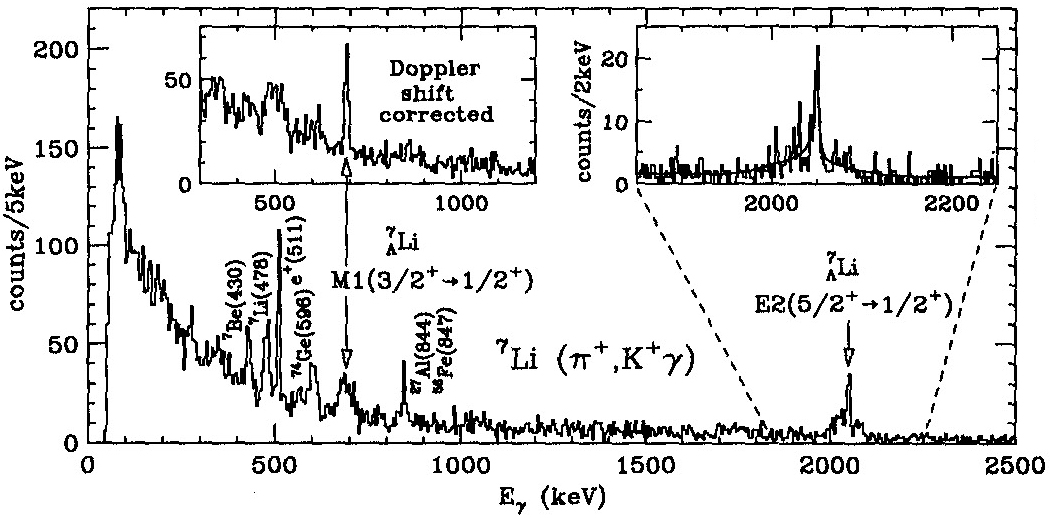 H. Tamura et al., NPA 691 (2001) 86c
Interesting result achieved with the first example of high resolution γ-spectroscopy of Hypernuclei (7LiΛ)
(combination of the state-of art technologies of MM magnetic spectrometry and large HPGe arrays)
Determination of the excited states energies
with a precision 3 orders of magnitudes better than
with MM reaction spectroscopy (see later)
Determination of the lifetimes of
hypernuclear excited states 
by the Doppler shift attenuation method
B(E2) µ r4 Þ shrinkage of 6Li core by ~20%
6
Achievements and Perspectives in Nuclear Physics (cont’d)
neutron-rich Hypernuclear systems
The glue-like role of the Λ-hyperon could stabilize nuclear cores, like 5H,
leading to neutron-rich Hypernuclei like 6HΛ
((N+Y)/Z) = 5 to be compared with (N/Z) = 3 for 8He)
Searches with (K-,π+) and (π-,K+)reactions
first positive result with π- + 10B ® 10Li Λ + K+ (lower background)
bump seen, corresponding to ((N+Y)/Z) = 2.3
P.K. Saha et al., PRL 94 (2005) 052502
3 events corresponding to 6HΛ were observed by FINUDA
following interactions of K- stopped in 6Li targets
background suppressed by requiring a coincidence with the π- from 6HΛ weak decay
FINUDA Coll., PRL 108 (2012) 042501
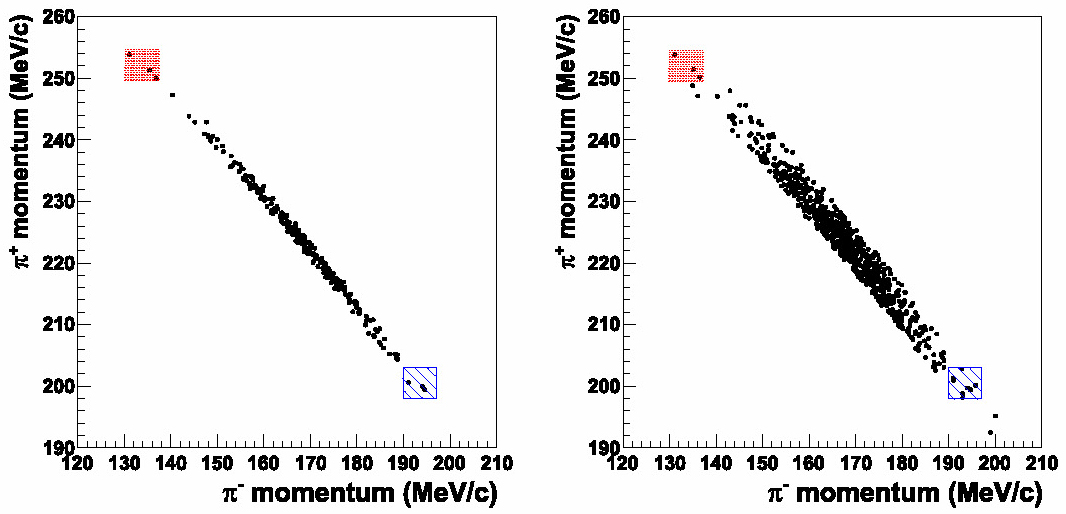 FINUDA Coll., NPA 881 (2012) 269
7
Achievements and Perspectives in Nuclear Physics (cont’d)
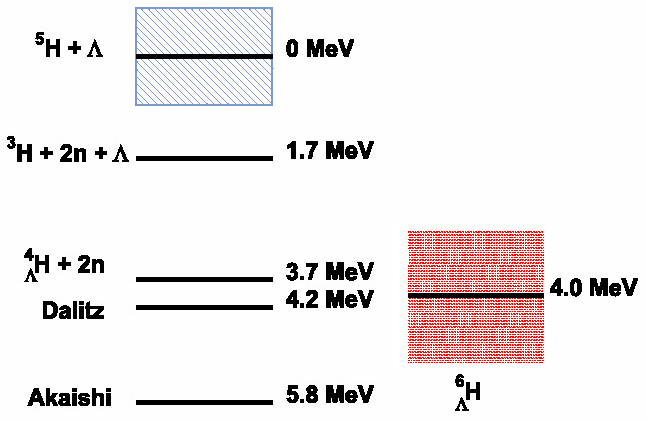 neutron-rich Hypernuclear systems
FINUDA Coll., NPA 881 (2012) 269
H. Sugimura et al., PLB 729 (2014) 39
A subsequent measurement of the
π- + 6Li ® 6HΛ + K+ reaction at J-PARC 
did not find excess events 
corresponding to the formation of 6HΛ
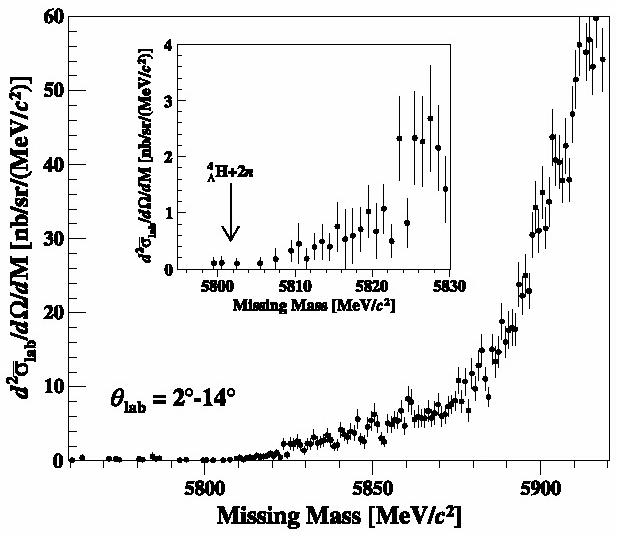 Different reaction mechanisms involved?
More theoretical insight needed!
Very helpful new measurements 
with other experimental techniques:
high resolution pion decay spectroscopy (?)
relativistic ions fragmentation (?)
8
Achievements and Perspectives in Particle Physics
Charge Simmetry Breaking (CSB) in the strong ΛN interaction
before the operation of CEBAF @ JLab only old emulsion data were available for comparison

issue in comparing new data from JLab and from SKS                                                          
	(normalization to BΛ(12C Λ) provided by emulsion experiments not reliable)

Criticism by several authors:
F. Cusanno et al.,	PRL 103 (2009) 202501	 ® 	ΔBΛ(16,8) too high
T. Gogami et al.,	PRC 93 (2016) 034314	 ® 	SKS vs. emulsions, SKS shift +540 ± 50 keV
A. Gal et al.,	RMP 88 (2016) 035004	 ® 	BΛ(12C Λ) , SKS shift +600 keV 
E. Botta et al., 	NPA 960 (2017) 165 	 ® 	SKS vs. FINUDA, SKS shift +600 ± 80 keV
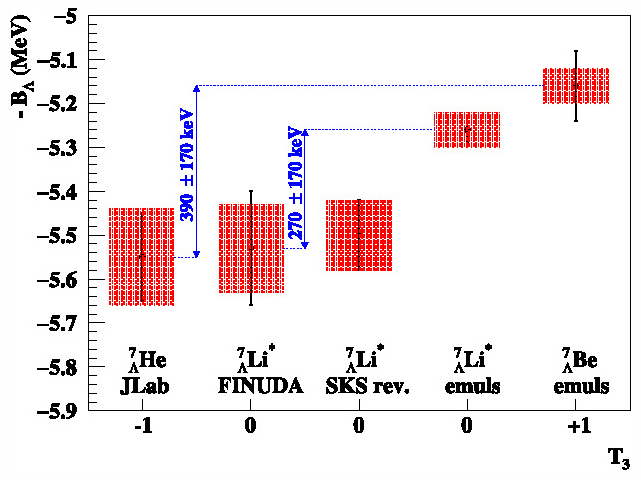 interesting results obtained after
the shift of the SKS data by
+600 ± 80 keV

complete analysis of 
the A = 7, T = 1 
Hypernuclear systems
differential shrink of
7HeΛ and 7BeΛ cores
(~150 keV)
due to Coulomb force
E. Hiyama et al., PRC 80 (2009) 054321
E. Botta et al., NPA 960 (2017) 165
9
Achievements and Perspectives in Particle Physics (cont’d)
comparison of ΔBΛ(A,Z) among homogeneous sets of data (emulsion, counters)
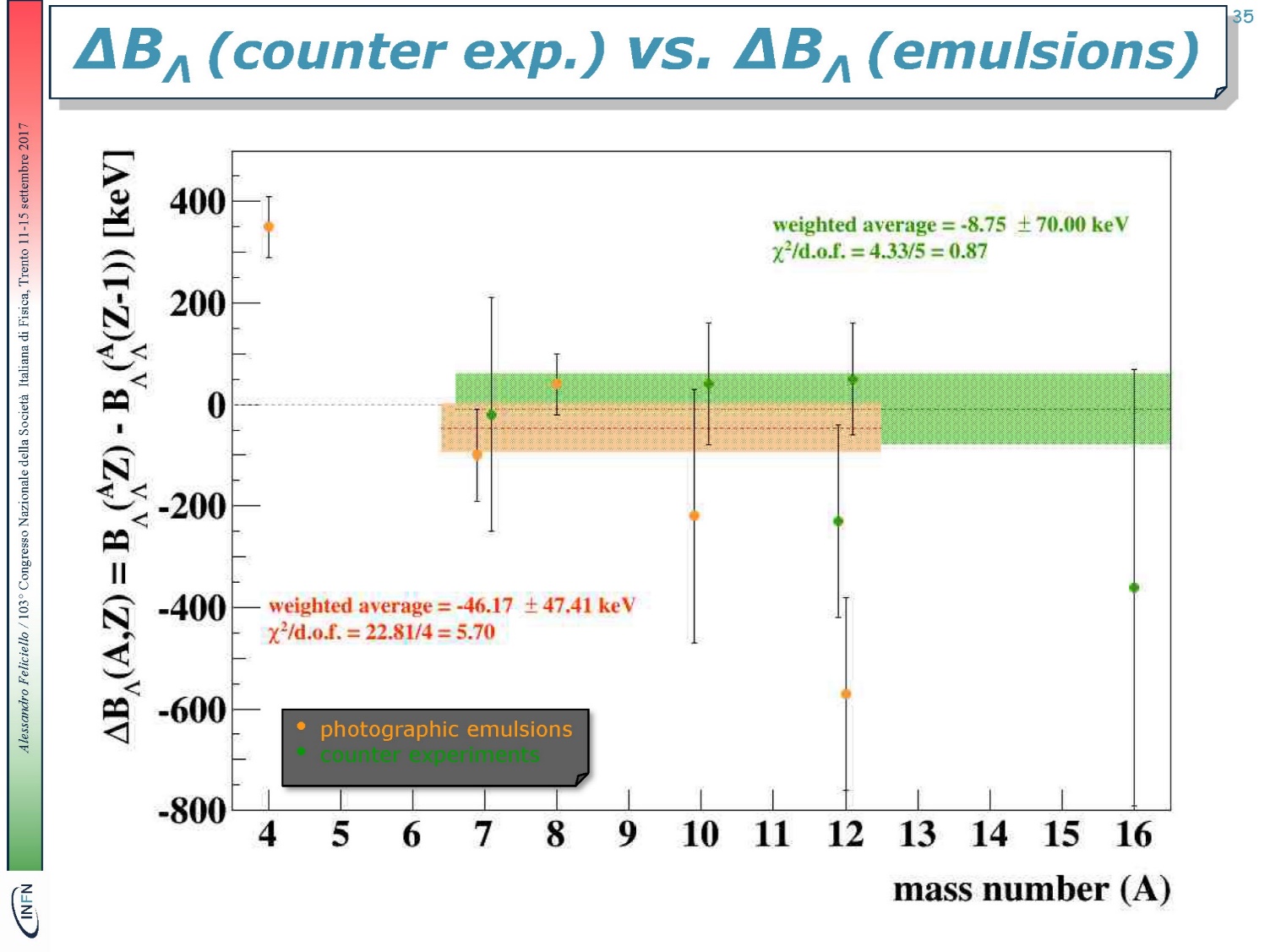 CSB
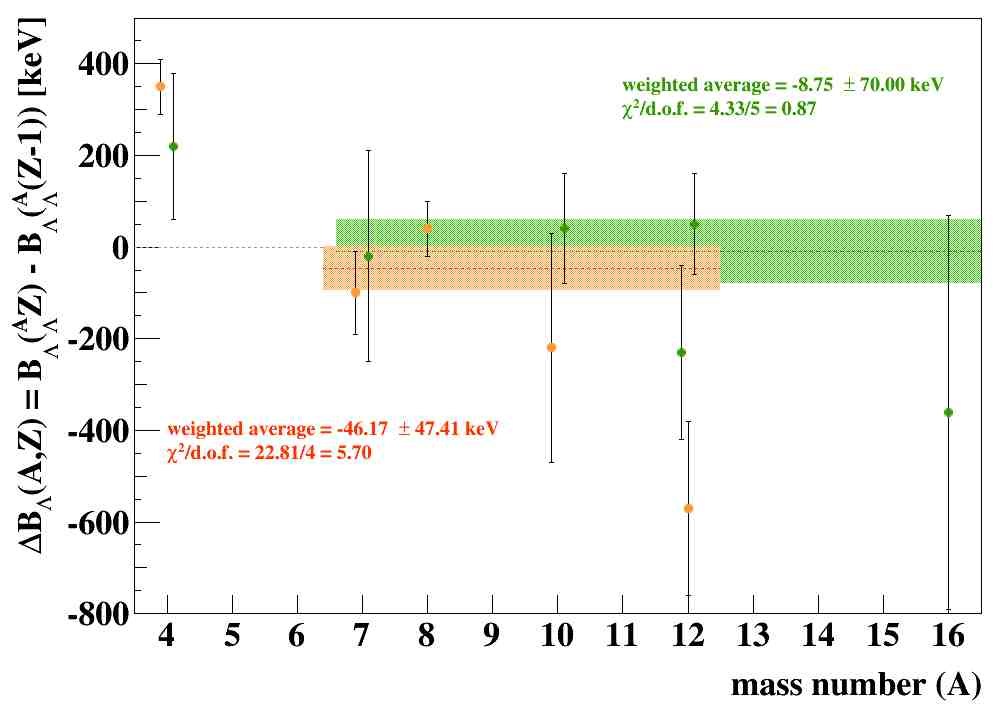 photographic emulsions
counter experiments
A. Feliciello, invited talk at the 103° SIF National Congress,
	Trento, September 11-15, 2017
The w.a. of both sets of data for p-shell Hypernuclei is small, compatible with zero

(in agreement with the prediction of A. Gal, PLB 744 (2015) 352)
10
Achievements and Perspectives in Particle Physics (cont’d)
Charge Simmetry Breaking (CSB) in the strong ΛN interaction
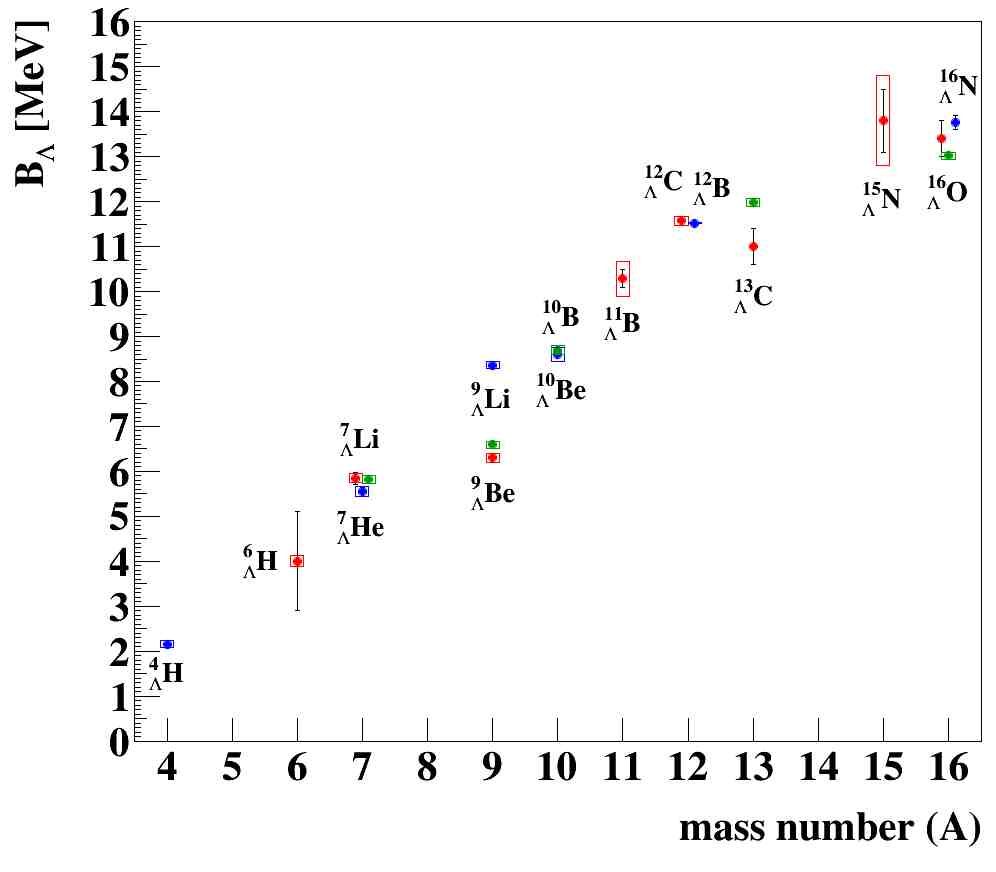 JLAB, MAMI
FINUDA
SKS
May be better to use the new sets of data of BΛ available for  A ≤ 16 hypernuclei provided by JLab, FINUDA and (corrected) SKS?
Mandatory measurements for the future:
BΛ(4HeΛ) and BΛ(7LiΛ)
to a precision better than 50 keV
E. Botta et al., NPA 960 (2017) 165
11
Achievements and Perspectives in Particle Physics (cont’d)
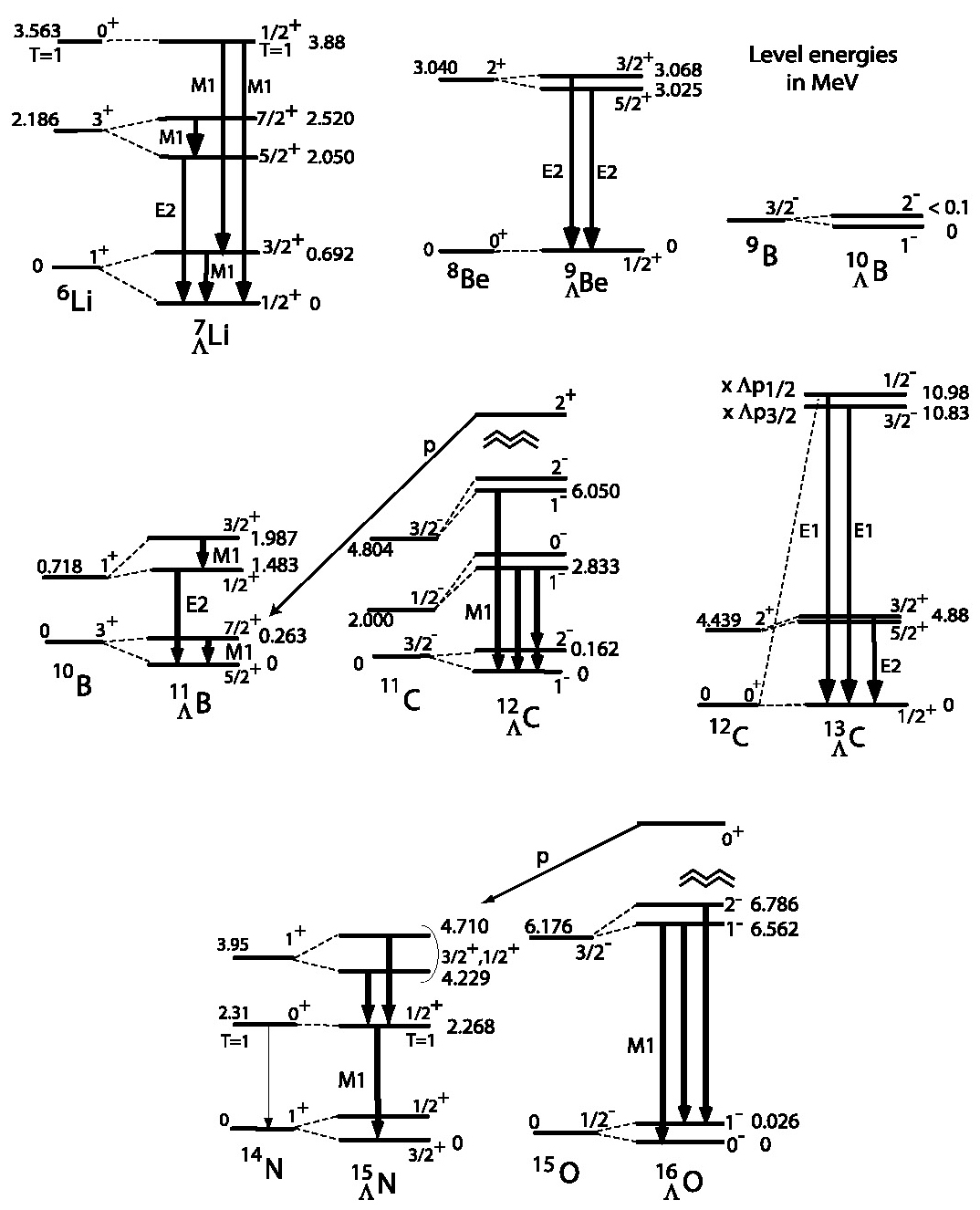 spin dependent terms in the
strong ΛN ® NN interaction
following the first successful experiment
on the g-ray spectrum from 7LiΛ,
a series of measurements was carried out
on all the p-shell Hypernuclei at 

KEK (π+,K+ reaction) 
BNL (K-,π- reaction)

with more performing arrays of 
HPGe detectors
H. Tamura et al., NPA 914 (2013) 99
12
Δ
SΛ
SN
T
Achievements and Perspectives in Particle Physics (cont’d)
spin dependent terms in the strong ΛN ® NN interaction
the y-rays spectra of p-shell Hypernuclei are compared and well interpreted within
 shell model calculations by means of an effective ΛN potential of the form:
D.J. Millener, NPA 914 (2013) 109
Δ	=	0.330 MeV   (0.43 MeV for A = 7)
SΛ	=	-0.015 MeV
SN	=	-0.350 MeV
T	=	0.024 MeV
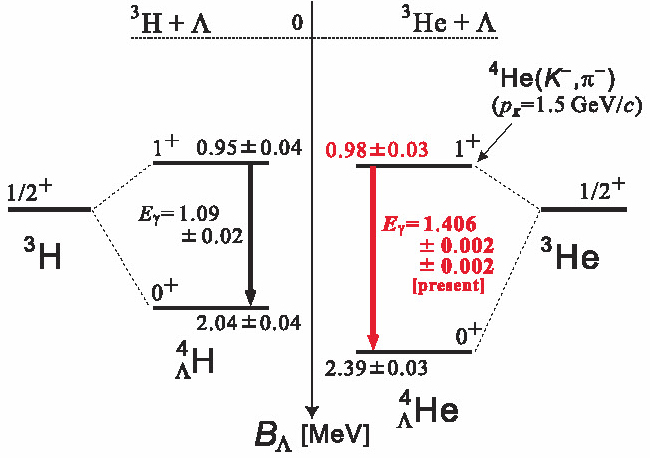 recently y-rays spectroscopy has been done at J-PARC
on the 4HeΛ s-shell Hypernucleus,
confirming the CSB effect in the A = 4 system,
and for the first time on the 19F Λ sd-shell one
T.O. Yamamoto et al., PRL 115 (2015) 222501
13
Achievements and Perspectives in Particle Physics (cont’d)
towards a quantitative determination of the ΛN ® NN weak interaction
the importance of the weak decay of Hypernuclei as unique source of information
about the four baryons ΛN ® NN vertex was stressed from the early days of Hypernuclar Physics

validity of the ΔI = 1/2 rule?

five decay channels (at least!) may occur ® difficult task!
pN ≤ 100 MeV/c
ß
pN ≈ 400 MeV/c
All Γ’s are given in units of ΓΛ = ß/ τΛ 
when compared each other
pN ≈ 330 MeV/c
the nuclear medium hosting the Λ is quite hostile since:

the Pauli principle inhibits MWD for A > 30

FSI strongly affects the nucleons from NMWD, which lose the kinematical signature of                            the bare process and it may induce interference effect
14
Achievements and Perspectives in Particle Physics (cont’d)
lifetime of Hypernuclei
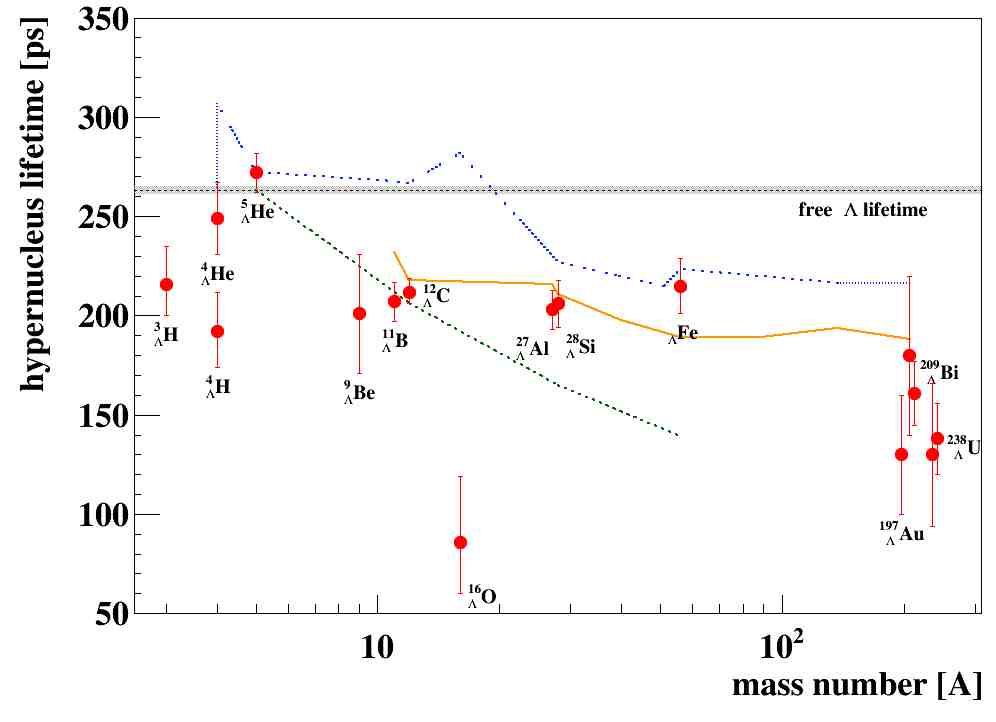 τ = 208.8 ps
for heavy systems τ was obtained indirectly from delayed fission
induced by the energy release in NMWD of Hypernuclei produced
with p (CERN) or p (COSY) beam.
results strongly dependent 
on theoretical calculations!
15
Achievements and Perspectives in Particle Physics (cont’d)
lifetime of Hydrogen Hyperisotopes
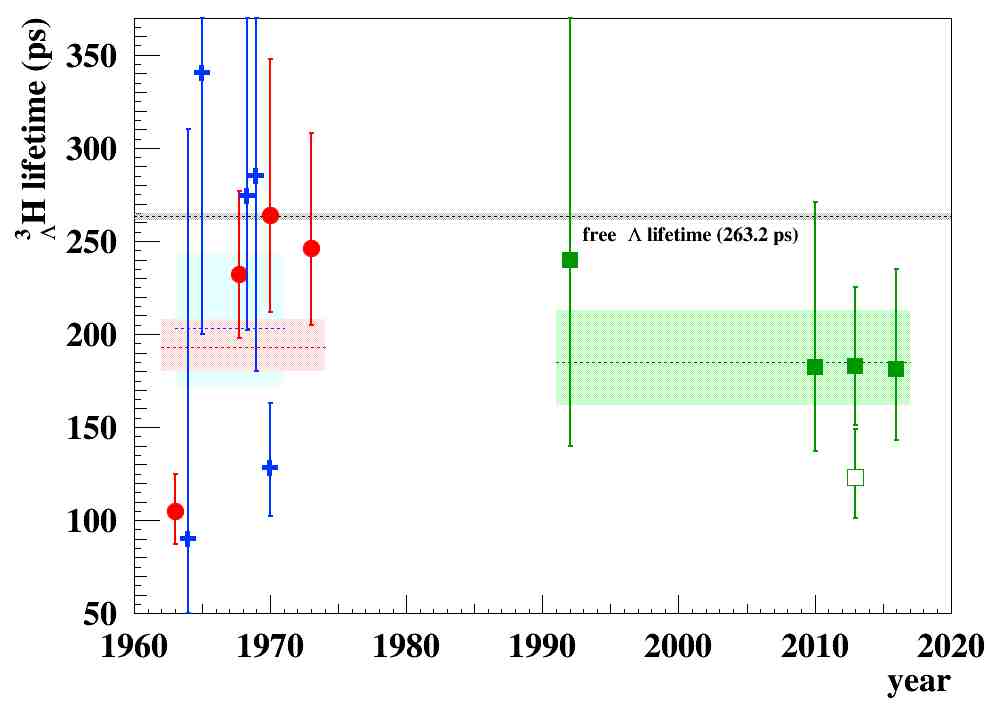 (heavy) ions
collisions
He bubble
chambers
STAR
HypHI
ALICE
STAR
~20 years
photographic
emulsions
M. Agnello et al., NPA 954 (2016) 176
Interest raised in the last few years
thanks to results from STAR, HypHI and ALICE
hot topic in this Workshop!
16
Achievements and Perspectives in Particle Physics (cont’d)
lifetime of Hydrogen Hyperisotopes
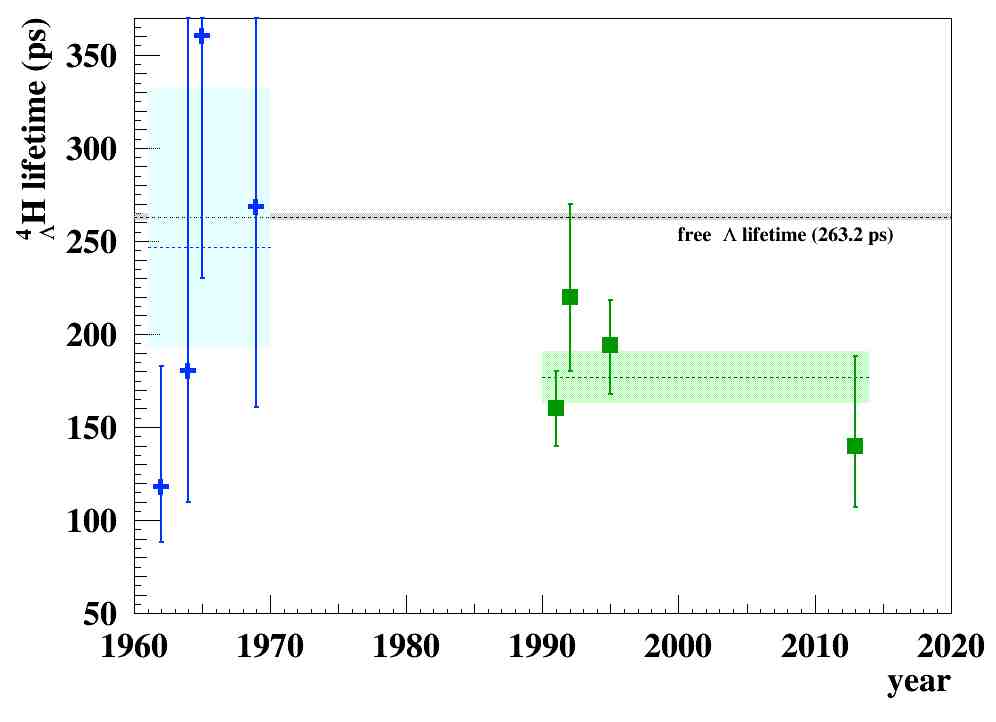 photographic
emulsions
M. Agnello et al., NPA 954 (2016) 176
HypHI
counter
experiments
Waiting for results from future
data takings/analyses
from ALICE and STAR
Plans for future measurements with the delay spectra technique:
J-PARC: use of the (π-,Ko) reaction ® Letter of Intent submitted
ELPH: (γ,Λ,K+) reaction	 l Jlab: 3H target!
17
Achievements and Perspectives in Particle Physics (cont’d)
mesonic weak decay
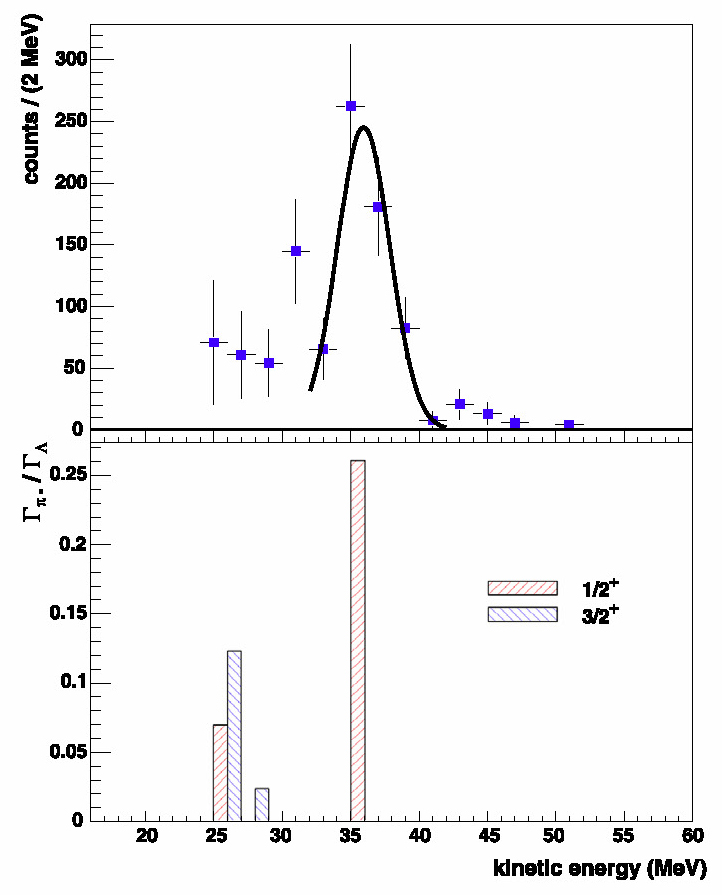 dominant in s-shell Hypernuclei
decreasing from 30% to 5% for p- and sd- shells (Pauli blocking effect, see later)
7LiΛ
results for s-shell:

existence of an inner repulsive core
in the Λ-nucleus potential
results for p-shell:

very nice proof of the full capability of the theory
to perform detailed predictions
FINUDA Coll., NPA 681 (2009) 139
18
Achievements and Perspectives in Particle Physics (cont’d)
mesonic weak decay
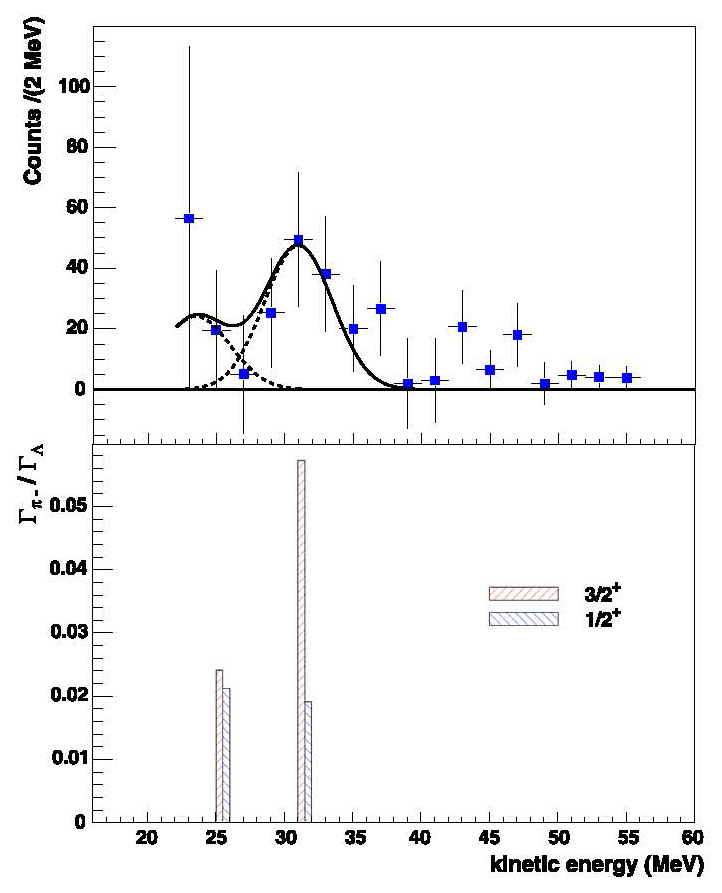 15NΛ
the MWD spectrum allowed the determination
of the spin-parity of the g.s. of 15NΛ (3/2+)
Γπ0/ΓΛ were measured only for

4HeΛ, 5HeΛ, 11BΛ and 12CΛ,

using arrays of NaI(Tl) or plastic scintillators
FINUDA Coll., NPA 681 (2009) 139
19
Achievements and Perspectives in Particle Physics (cont’d)
non-mesonic weak decay
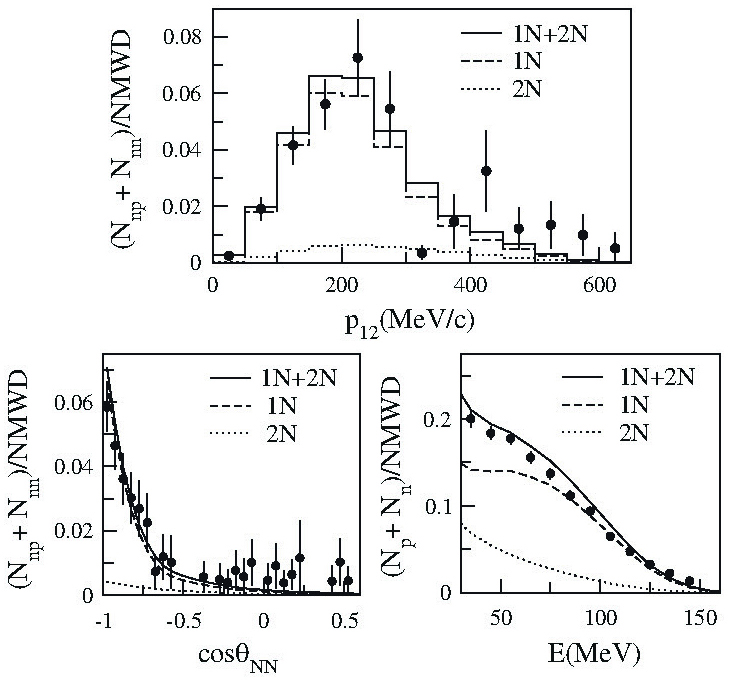 hard task for:
intrinsic (FSI) and 
experimental (neutron detection) difficulties
long-standing Γn/Γp puzzle
important improvement in theory about Γ2N/ΓΛ
two experimental approaches:

1) KEK
high statistics spectra for a single target (12C),
correlations, ad-hoc INC code… 
but… 
high (30 MeV) threshold for protons,
thick targets
M.J. Kim et al., PRL 103 (2009) 182502
results:
Γp/ΓΛ 	= 0.45 ± 0.10 
Γn/ΓΛ 	= 0.23 ± 0.08	 l first full mapping of the Weak Decay Widths of 12CΛ
Γ2N/ΓΛ	= 0.27 ± 0.13
20
Achievements and Perspectives in Particle Physics (cont’d)
non-mesonic weak decay
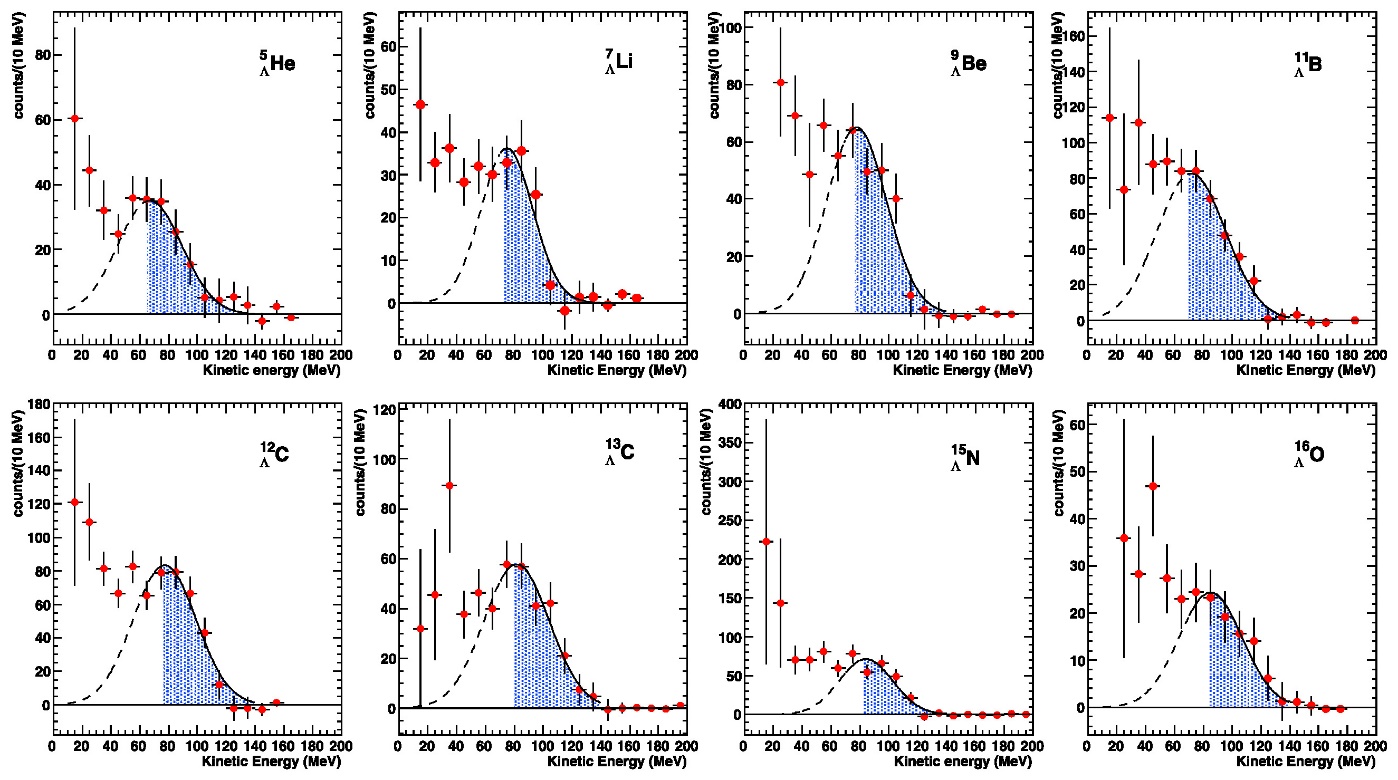 FINUDA Coll., PLB 738 (2014) 499
2) LNF
8 p-shell Hypernuclei measured in a time, thin targets,
magnetic analysis of the proton spectra with low threshold (15 MeV),
FSI determined by the data… 
but… 
limited statistics
21
Achievements and Perspectives in Particle Physics (cont’d)
non-mesonic weak decay
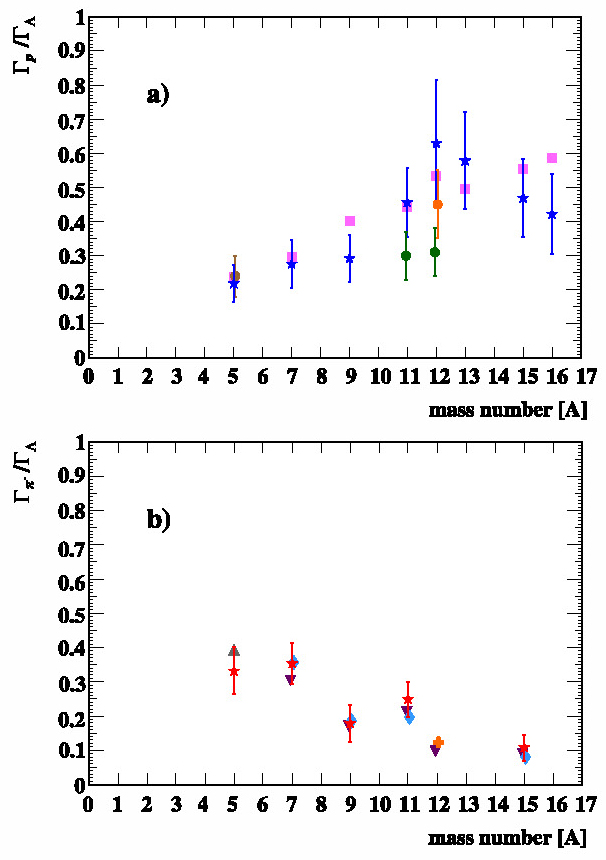 from the analysis of the high energy part
of the proton spectra 
it was possible to determine for the first time Γp/ΓΛ for 8 Hypernuclei in the 5 ≤ A ≤ 16 range
FINUDA Coll., PLB 738 (2014) 499
first experimental confirmation of
the complementarity between Γp/ΓΛ and Γπ- / ΓΛ, long time advocated
22
Achievements and Perspectives in Particle Physics (cont’d)
non-mesonic weak decay
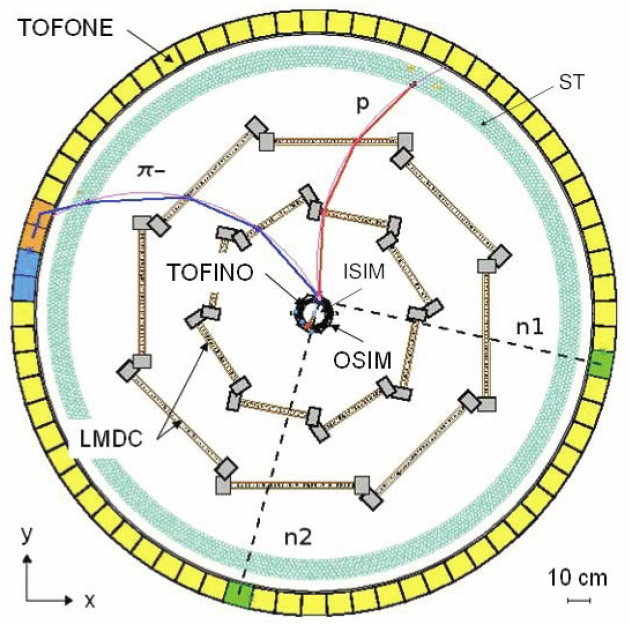 from the analysis of the low-energy part of 
the proton spectra (threshold at 15 MeV!)
it was found that Γ2N / ΓNMWD = 0.20 ± 0.08 (stat)  +0.04-0.03 (sys) 
for all the Hypernuclei in the 5 ≤ A ≤ 16 range,
in agreement, within the errors,
with the theoretical evaluations 
and the KEK result for 12CΛ
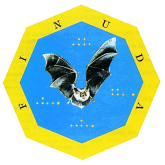 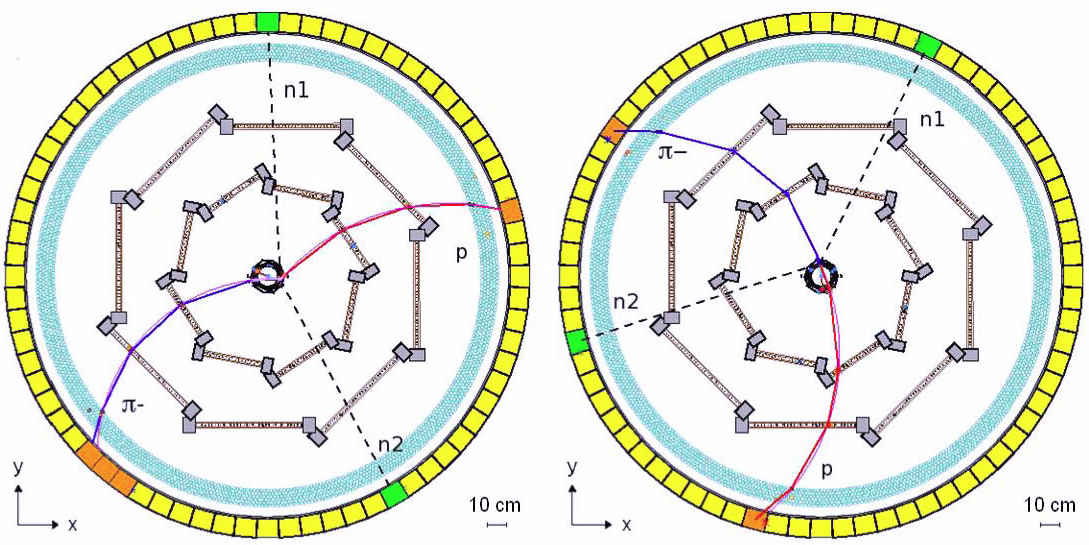 very significant the 
“smoking gun” evidence of 
3 events unambiguously 
attributed to the 
2N-induced NMWD
E. Botta et al., RNC 38 (2015) 387
23
Achievements and Perspectives in Particle Physics (cont’d)
non-mesonic weak decay
from the FINUDA data a full mapping of WD widths of  5HeΛ, 11BΛ and 12CΛ  could be done
E. Botta et al., PLB 748 (2015) 86
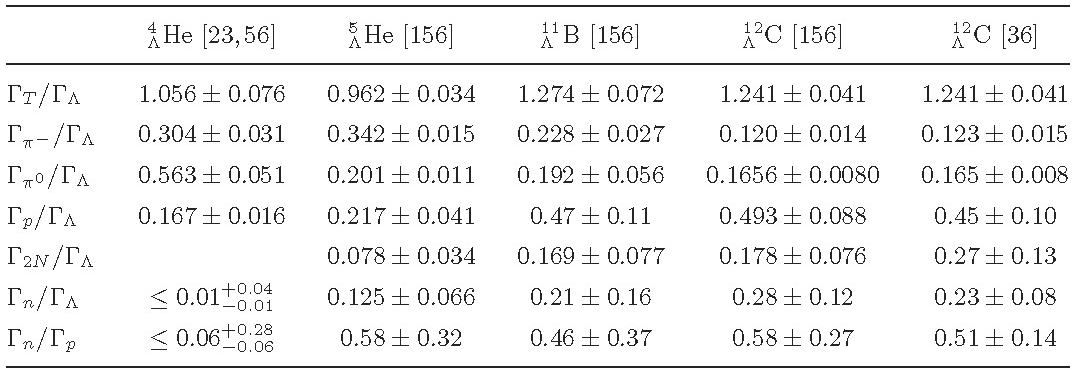 E. Botta et al., RNC 38 (2015) 387
some data are affected by large errors; however a consistent picture of the process emerges
24
Summary
Hypernuclear Physics has fulfilled the task of providing unique information for Nuclear and Particle Physics.                                          The effort must be maintained and improved

Topics of particular interest are:
CSB effect ® precise measurements of BΛ(4HeΛ) and BΛ(7LiΛ)
To confirm the existence of bound 6HΛ
To measure lifetimes of 3HΛ (4HΛ) and heavy systems
To continue g-ray spectroscopy for medium-heavy systems
To assess whether ΔI=1/2 rule is valid in NMWD?
Effort for a quantitative study of ΛN ® NN weak interaction
25